Dropout Prevention:Where Are We? What Have We Learned? What Works?(and What Does It Have to Do With Family Engagement?)
Sandy Addis


National Dropout Prevention Center
Clemson University

www.dropoutprevention.org
3 truths and a not so true
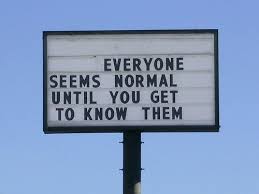 Sandy
Has one daughter who is a district attorney
Once worked as an insurance salesman
Taught over 100 children to water ski
Ran the New York Marathon
National Dropout Prevention Center
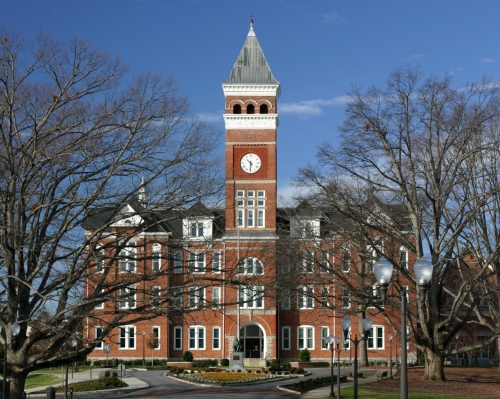 National Organization Located at Clemson University
Research
Resources
Professional Development

30th Years of Dropout Prevention
The Nation’s Most Utilized 
   Dropout Prevention Resource
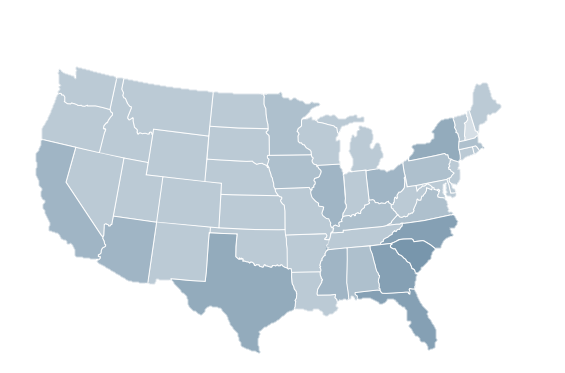 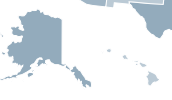 U.S. Graduation Rates
83%
Public high school Averaged Freshman Graduation Rate (AFGR) data from http://nces.ed.gov/programs/coe/indicator_coi.asp
Public 4-Year Adjusted Cohort Graduation Rate (ACGR) data from https://nces.ed.gov/ccd/tables/ACGR_2010-11_to_2012-13.asp
[Speaker Notes: School reform should more appropriately be about education reform.  It is not the school per se that needs to make the changes.   Rather, it is the system of education that needs to make the changes.   

The student needs to be at the center of this effort; a student centered system is needed.

The family needs to be the second most important consideration in terms of reform efforts.

And, the community needs to be the third most important consideration in terms of reform.

Up to recently most of our reforms have been internal to the school and these have the least amount of impact on student achievement and success.]
Types of Dropout and Graduation Rates
According to NCES, its indicators of school dropout and school completion include the following:

Event dropout rate
Status dropout rate
Status completion rate
Averaged freshman graduation rate
(Non-regulatory cohort rate)
(National Center for Education Statistics, 2010. Trends in High School Dropout and Completion Rates in the United States: 1972-2008)
6
[Speaker Notes: Mention also the new federal regulatory graduation rate:  The Adjusted Cohort Graduation Rate (only have about 3 years of data using that rate, so for trend analysis, we use Average Freshman Graduation Rate (AFGR) – a simple calculation based on enrollments and numbers of diplomas awarded so many years later.]
Regulatory Four-Year Adjusted Cohort Graduation Rate
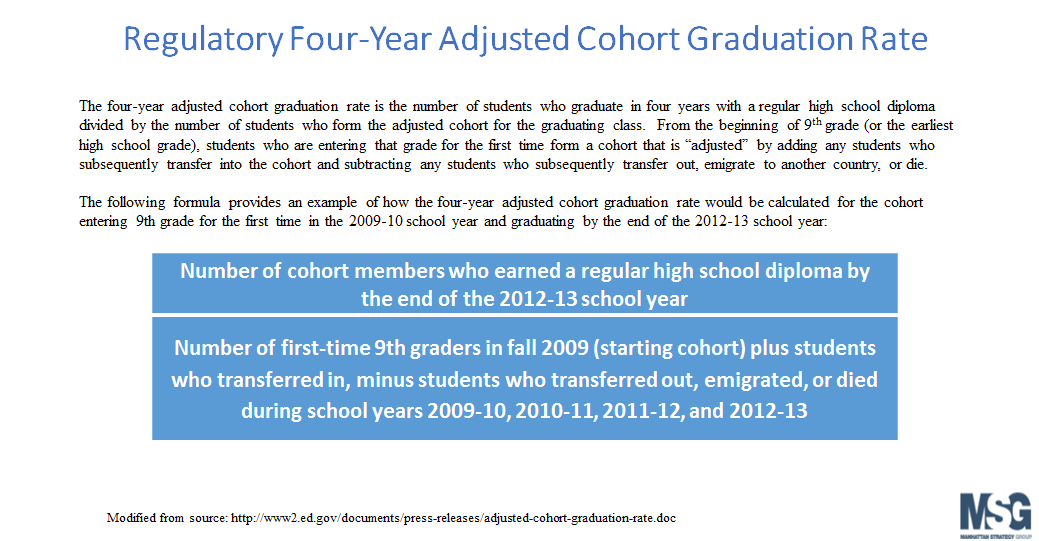 7
2016 4-Year Graduation Rates
8
High School Graduation Rates—Nationwide
Butrymowicz, S. (July 2, 2015). ”The Graduation Rates From Every School District in One Map.” The Hechinger Report. http://hechingerreport.org/the-gradation-rates-from-every-school-district-in-one-map/    (Data from State Departments of Education.
[Speaker Notes: Data gathered from state departments of education. Missing some districts. The data don’t capture charter schools or private schools. Different states have different graduation requirements. And some reported rates may be questionable (according to the author of this report).]
High School Graduation Rates—GA & SC
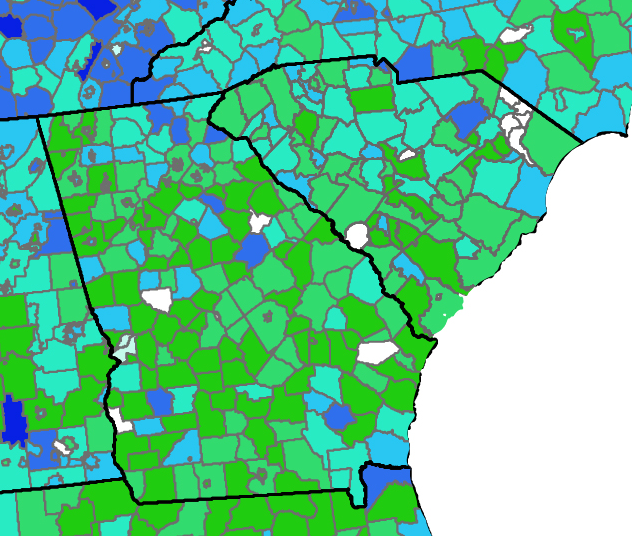 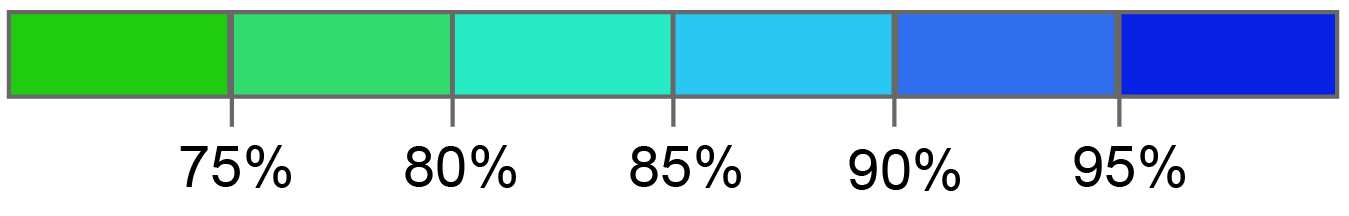 Butrymowicz, S. (July 2, 2015). ”The Graduation Rates From Every School District in One Map.” The Hechinger Report. http://hechingerreport.org/the-gradation-rates-from-every-school-district-in-one-map/    (Data from State Departments of Education.
Georgia 4-Year Graduation Rate Trends
Governing Magazine, 2016
High School Graduation Rates by State
11
Georgia  Class of 20144-Year Completion Rate
Diploma Counts 2016, 
U.S.  Department of Education
Research
13
Effect Sizes on Dropout
Academic Support
Behavioral Interventions
Career Development / Job Training
Family Engagement
Health & Wellness
Literacy Development
Mentoring
School / Classroom Environment
Service Learning
Work Based Learning
14
Effect Sizes on Dropout Rate(2015 Meta-Regression Analysis)
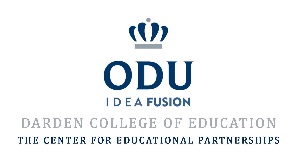 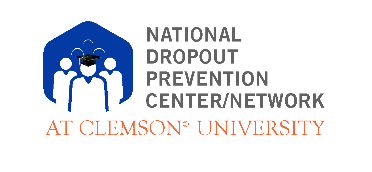 Chappell, S. L., O’Connor, P., Withington, C., & Stegelin, D. A. (2015, April). A meta-analysis of dropout prevention outcomes and strategies. Retrieved from www.dropoutprevention.org/major-research-reports/meta-analysis
15
[Speaker Notes: All but two have statistically significant and substantial effects on dropout rates. (Those two may just need better measurements or more study)

The main point is that these are strategies that work. The report concludes that:
We hope our findings here will provide a mechanism by which decision makers can weigh the effectiveness and feasibility of particular strategies so they choose the strategies that will give them the most bang-for-the-buck for their education environments. As we finalize this study and extend our research efforts in this area, we believe we are on the verge of having evidence that can be directly applied to practical, real-time decisions made by local school officials. But we also should be able to extend our findings to legislators, policymakers, and program developers at state and national levels to help develop evidence-based solutions to the dropout problem.]
The Problem ……………
Economic 
Social 
Quality of Life
16
Focus:  Preventing Dropouts
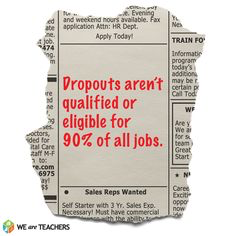 Economics of High School Dropouts
Earn less
Pay less in taxes
Rely more on public health
More involved in criminal justice system
More likely to use welfare services
Have shorter life expectancy 

	(Rotermund, California Dropout Research Project, Statistical Brief 5, September 2007)
18
Unemployment Rate by Educational Attainment 2012
Doctoral degree...................... 	2.5%
Professional degree............... 	2.1%
Master’s degree..................... 	3.5%
Bachelor’s degree..................	4.5%
Associate’s degree.................	6.2%
Some college .........................	7.7%
High school degree.................	8.3%
Less than high school............              12.4%
(Bureau of Labor Statistics, May 2013, http://www.bls.gov/emp/ep_chart_001.htm)
19
The High Cost of Dropout - Medical
College graduates have better health, and lower medical costs, than high school graduates, while high school graduates have better health, and lower medical costs, than high school dropouts.
Cutting the number of high school dropouts in half nationally would save $7.3 billion in annual Medicaid spending – looking at overall spending and particularly spending on four key afflictions:
Alcoholism
Heart Disease
Obesity
Smoking
July 2013 Alliance for Excellent Education
On average, a high school graduate lives six to nine years longer than a high 
school dropout.
20
[Speaker Notes: Medicaid savings statistics from:
Well and Well-Off: Decreasing Medicaid and Health-Care Costs by Increasing Educational Attainment ReportJuly 10, 2013. Alliance for Excellent Education. http://www.all4ed.org/files/Well&WellOff.pdf

Data in callouts are from other sources cited in the above mentioned report.]
Which of these students will drop out?
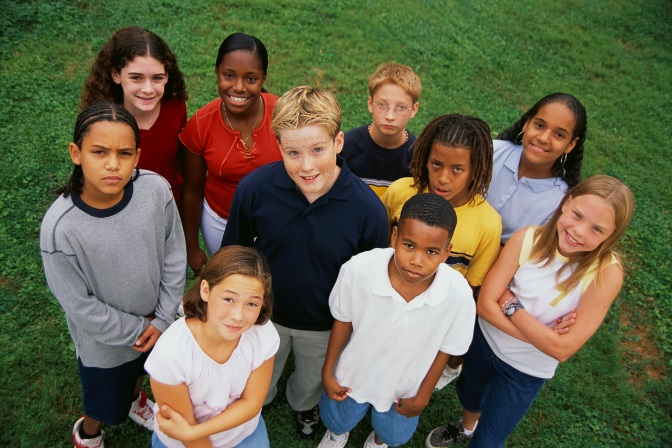 Has not passed math for 2 consecutive years
New to community.  Family has moved three times this school year
Absent from school 
22 days last school 
year
Averages 15 office referrals/year for disruptive behavior
Four Domains – Risk Factors
School (7)
Family (5)
Community (3)
Individual (6)
Location and type of community
Demographic characteristics of community
Environment of community
Background characteristics
Level of household stress
Family dynamics
Attitudes, values, and beliefs about education
Behavior related to education
School structure
School resources
Student body characteristics
Student body performance
School environment
Academic policies and procedures
Supervision and discipline policies/practices
High-risk demographic characteristics
Early adult responsibilities
High-risk attitudes, values, and behaviors
Poor school performance
Disengaged from school
Education stability
24%
33%
Dropout Risk Factors and Exemplary Programs: A Technical Report, by C. Hammond, J. Smink, and S. Drew, NDPC and D. Linton, Communities In Schools, Inc. May 2007
23
[Speaker Notes: WE GET EGOCENTRIC – thinking everything kids are going through are a response to us]
Dropout Pathway
Dropping out of school is the result of a long process of disengagement that may begin before a child enters school.
Grade Retention and  School Dropout
Retention of one grade – 
		increases risk by 40%

Retention of two grades – 
		increases risk by 90%
(Roderick, M. PDK Research Bulletin, No. 15, 1995)
Understanding  the Relationship Between 
Grades and Graduation
% Graduated in Four Years
Average Freshman Grades
(The Consortium on Chicago School Research at the University of Chicago, 2007)
Relationship of Attendance to Graduation Rates
Georgia Department of Education, 2016
27
What Students Say Top Five Reasons Reported by Students for Leaving School
28
What Students Say Top Five Reasons Reported by Students for Leaving School
29
What Students Say Top Five Reasons Reported by Students for Leaving School
30
What Students Say Top Five Reasons Reported by Students for Leaving School
*
*
*
31
We Know There Are 15 Effective Dropout Prevention Strategies
Safe Learning Environment
Family Engagement
Service Learning
Active Learning
Early Childhood Education
Professional Development
Mentoring/Tutoring
Systemic Approach
Educational Technology
Early Literacy Development
Alternative Schooling
After- & Out-of-School Instruction
Career & Technical Education
Individualized Instruction
School– Community 
Collaboration
How Do We Select Strategies?
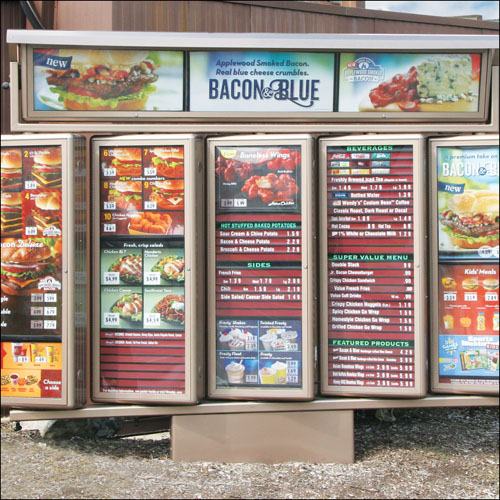 Strategies Must Be Strategically Selected & Applied
Individualized
Instruction
Educational Technology
Active
 Learning
Career & 
Technical 
Education
Professional
 Development
Mentoring/Tutoring
Service- Learning
Alternative
 Schooling
After- & Out-of-School Instruction
Family Engagement
Early Childhood Education
Early Literacy Development
Systemic Approach
School– Community 
Collaboration
Safe Learning Environment
Organizing the 15 Effective Strategies
Basic Foundational Strategies
Organizing the 15 Effective Strategies
Basic Foundational Strategies
Systemic Approach
Organizing the 15 Effective Strategies
Basic Foundational Strategies
Systemic Approach
School– Community 
Collaboration
Organizing the 15 Effective Strategies
Basic Foundational Strategies
Systemic Approach
School– Community 
Collaboration
Safe Learning Environment
Organizing the 15 Effective Strategies
Systemic Approach
School– Community 
Collaboration
Safe Learning Environment
Organizing the 15 Effective Strategies
Early Interventions
Systemic Approach
School– Community 
Collaboration
Safe Learning Environment
Organizing the 15 Effective Strategies
Early Interventions
Family Engagement
Systemic Approach
School– Community 
Collaboration
Safe Learning Environment
Organizing the 15 Effective Strategies
Early Interventions
Family Engagement
Early Childhood Education
Systemic Approach
School– Community 
Collaboration
Safe Learning Environment
Organizing the 15 Effective Strategies
Early Interventions
Family Engagement
Early Childhood Education
Early Literacy Development
Systemic Approach
School– Community 
Collaboration
Safe Learning Environment
Organizing the 15 Effective Strategies
Family Engagement
Early Childhood Education
Early Literacy Development
Systemic Approach
School– Community 
Collaboration
Safe Learning Environment
Organizing the 15 Effective Strategies
Basic Core Strategies
Family Engagement
Early Childhood Education
Early Literacy Development
Systemic Approach
School– Community 
Collaboration
Safe Learning Environment
Organizing the 15 Effective Strategies
Basic Core Strategies
Mentoring/ Tutoring
Family Engagement
Early Childhood Education
Early Literacy Development
Systemic Approach
School– Community 
Collaboration
Safe Learning Environment
Organizing the 15 Effective Strategies
Basic Core Strategies
Mentoring/Tutoring
Service- Learning
Family Engagement
Early Childhood Education
Early Literacy Development
Systemic Approach
School– Community 
Collaboration
Safe Learning Environment
Organizing the 15 Effective Strategies
Basic Core Strategies
Mentoring/Tutoring
Service- Learning
Alternative Schooling
After- & Out-of-School Instruction
Family Engagement
Early Childhood Education
Early Literacy Development
Systemic Approach
School– Community 
Collaboration
Safe Learning Environment
Organizing the 15 Effective Strategies
Managing and Improving Instruction
Mentoring/Tutoring
Service- Learning
Alternative Schooling
After- & Out-of-School Instruction
Family Engagement
Early Childhood Education
Early Literacy Development
Systemic Approach
School– Community 
Collaboration
Safe Learning Environment
Organizing the 15 Effective Strategies
Managing and Improving Instruction
Individualized Instruction
Mentoring/Tutoring
Service- Learning
Alternative Schooling
After- & Out-of-School Instruction
Family Engagement
Early Childhood Education
Early Literacy Development
Systemic Approach
School– Community 
Collaboration
Safe Learning Environment
Organizing the 15 Effective Strategies
Managing and Improving Instruction
Individualized Instruction
Educational Technology
Mentoring/Tutoring
Service- Learning
Alternative Schooling
After- & Out-of-School Instruction
Family Engagement
Early Literacy Development
Early Childhood Education
Safe Learning Environment
Systemic Approach
School– Community 
Collaboration
Organizing the 15 Effective Strategies
Managing and Improving Instruction
Active Learning
Educational Technology
Individualized Instruction
Mentoring/Tutoring
Service- Learning
Alternative Schooling
After- & Out-of-School Instruction
Early Literacy Development
Family Engagement
Early Childhood Education
Systemic Approach
Safe Learning Environment
School– Community 
Collaboration
Organizing the 15 Effective Strategies
Managing and Improving Instruction
Individualized Instruction
Educational Technology
Professional Development
Active Learning
Career & Technical Education
After- & Out-of-School Instruction
Alternative Schooling
Service- Learning
Mentoring/Tutoring
Family Engagement
Early Childhood Education
Early Literacy Development
Systemic Approach
School– Community 
Collaboration
Safe Learning Environment
Strategies Must Be Strategically Selected & Applied
Individualized
Instruction
Educational Technology
Active
 Learning
Career & 
Technical 
Education
Professional
 Development
Mentoring/Tutoring
Service- Learning
Alternative
 Schooling
After- & Out-of-School Instruction
Family Engagement
Early Childhood Education
Early Literacy Development
Systemic Approach
School– Community 
Collaboration
Safe Learning Environment
Strategies Must Be Strategically Selected & Applied
Individualized
Instruction
Educational Technology
Active 
Learning
Career & 
Technical 
Education
Professional
 Development
Mentoring/Tutoring
Service- Learning
Alternative
 Schooling
After- & Out-of-School Instruction
Family Engagement
Early Childhood Education
Early Literacy Development
Systemic Approach
School– Community 
Collaboration
Safe Learning Environment
Strategies Must Be Strategically Selected & Applied
Individualized
Instruction
Educational Technology
Active
 Learning
Career & 
Technical 
Education
Professional
 Development
Mentoring/Tutoring
Service- Learning
Alternative
 Schooling
After- & Out-of-School Instruction
Family Engagement
Early Childhood Education
Early Literacy Development
Systemic Approach
School– Community 
Collaboration
Safe Learning Environment
Strategies Must Be Strategically Selected & Applied
Individualized
Instruction
Educational Technology
Active
 Learning
Career & 
Technical 
Education
Professional
 Development
Mentoring/Tutoring
Service- Learning
Alternative
 Schooling
After- & Out-of-School Instruction
Family Engagement
Early Childhood Education
Early Literacy Development
Systemic Approach
School– Community 
Collaboration
Safe Learning Environment
Strategies Must Be Strategically Selected & Applied
Individualized
Instruction
Educational Technology
Active Learning
Career & 
Technical 
Education
Professional
 Development
Mentoring/Tutoring
Service- Learning
Alternative
 Schooling
After- & Out-of-School Instruction
Family Engagement
Early Childhood Education
Early Literacy Development
Systemic Approach
School– Community 
Collaboration
Safe Learning Environment
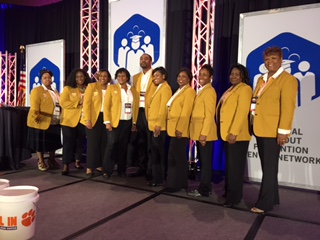 59
McLaren Success Academy
Fulton County, GA
2016
Graduation Rate
61 %
2012 
Graduation Rate
19 %
60
61
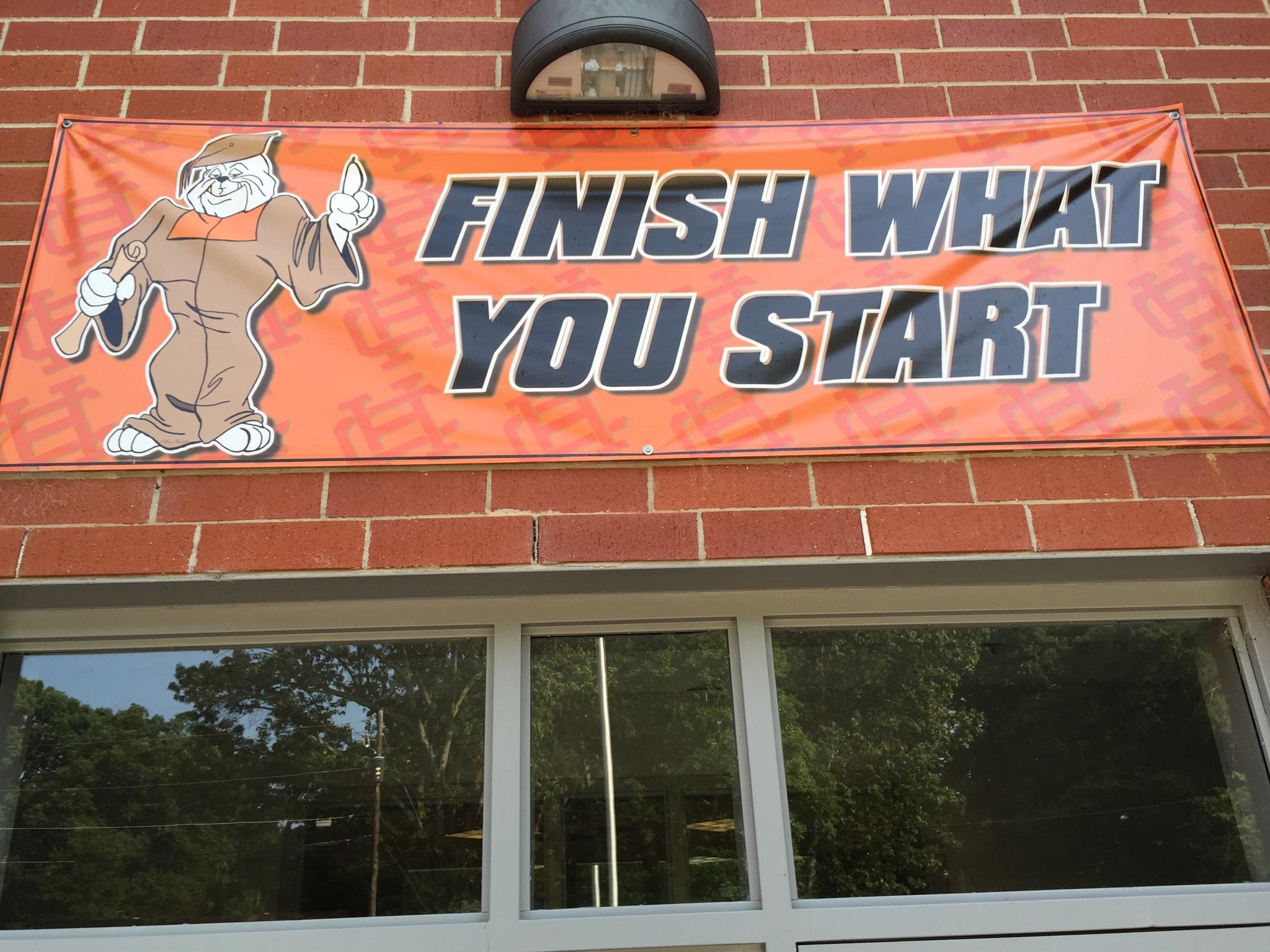 62
Hello, I'm Grad Dog, and I'm here to help all of our young Hart County Bulldogs to earn a high school diploma. Whether you are in Kindergarten or a Senior at HCHS, I am cheering you on with the Grad Dog Motto: Finish what you start! You can do it!
63
64
Atlanta Journal-Constitution
Georgia schools use competition to motivate students, community. Graduation Cup helps boost rates in Hart, Franklin counties

CARNESVILLE - It was a typical scene at the Oct. 12 football game between Franklin County and Hart County. Representatives from each school marched shoulder to shoulder onto the midfield, in the next chapter of the intense rivalry between the two high schools.

What was unusual: The scene was during half-time, and the school representatives on the field were not the football team captains. Instead, they were school superintendents, graduation coaches, mascots and students from each school………….
65
Hart County School System
African American Students
Hartwell, GA
2016
All Students Grad Rate = 92%
African American Grad Rate = 96%
2011
All Students Grad Rate = 77%
African American Grad Rate = 66%
66
Sandy Addis      
haddis@clemson.edu
www.dropoutprevention.org

Google “dropout prevention”
67